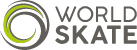 Anti-Doping World Skate Congress
March 2017 - Nanjing
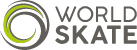 I am pleased to be able to talk with all of you, the leaders in Rollersports, to help develop a culture within World Skate that:

 deliberate doping is not OK 

And

no person is sanctioned because of a mistake.
[Speaker Notes: Download from FIRS webpage
Completed by athletes, coaches and support personnel
10 possible antidoping rule violations, only one depends on positive test
5 involve athletes and 5 athletes and/or support personnel
You don’t have to have a positive test to be sanctioned]
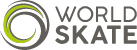 Topics of Presentation
World Skate License
Anti-doping Rule Violations (10 possible types)
Prohibited List
Certificate of completion education
Therapeutic Use Exemption (TUE)
Asthma medications – an update
Dangers of Supplement use
[Speaker Notes: Download from FIRS webpage
Completed by athletes, coaches and support personnel
10 possible antidoping rule violations, only one depends on positive test
5 involve athletes and 5 athletes and/or support personnel
You don’t have to have a positive test to be sanctioned]
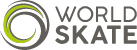 World Skate License
The form is provided with nomination forms for World Skate World Championship
This form must be completed by athletes and support personnel when nominating for accreditation at a World Skate World Championship
If you don’t have the form please download it from the Rollersports website www.worldskate.org, sports medicine tab, application forms
The signed form is confirmation that your accept the rules of antidoping and sharing of information between antidoping organisations (ADOs) on ADAMS 
A parent or guardian must counter sign the form for minors (under 18 years).
ADAMS (anti-doping management system) is a computer based antidoping management system used by all ADOs including World Skate
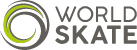 Education – World Skate competition 2018
Athletes and support personnel must provide a certificate of education for accreditation to participate in a World Skate World Championship
E learning courses are available via WADA and National Anti-doping Organisations (NADOs). 
E courses are available in many languages on WADA web site
There is a link to WADA courses on World Skate website www.worldskate.org
Example ALPHA (Athlete Anti-Doping Learning Programme about Health and Anti-Doping) and play true quizzes
Anti-doping information is sent on a regular basis to National Federations for distribution to members
There is a link to WADA education programmes on the World Skate webpage
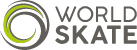 You must be thinking why do coaches, doctors and administrators have to sign the license form and participate in education. Support personnel are not tested.

The culture of the coach will strongly influence the decision of the athletes to dope or not.

It is not necessary to be tested to have an anti-doping rule violations  (ADRV) against you

There are 10 possible anti-doping rule violations (ADRV)
Only 1 depends on a positive test
5 apply to athletes
The other 5 apply to athletes and others
[Speaker Notes: Download from FIRS webpage
Completed by athletes, coaches and support personnel
10 possible antidoping rule violations, only one depends on positive test
5 involve athletes and 5 athletes and/or support personnel
You don’t have to have a positive test to be sanctioned]
Anti-Doping Rule Violations
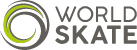 [Speaker Notes: SPEAKING NOTES:

Don’t spend a great deal of time on this slide, and no need to speak on each point.  

There are three main messages

You don’t have to test positive in order to be banned.  In fact only the very first of the ten possible ADRVs involve testing positive.  Thus even if you have never been tested yet, you still need to be aware of these rules

Even coaches and support personnel are subject to these rules.  The Violations on the right are applicable to support people.]
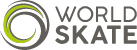 WADA Prohibited List 2018
Can be downloaded from World Skate, NADO and/or WADA website
Lists substances and methods that are prohibited in sport
Some substances are prohibited at all times and some in competition only
Remember, if selected for a test, to list all substances taken, including supplements and naturopathic products, in the previous 7 days.
The Prohibited List
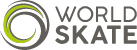 AT ALL TIMES
IN-COMPETITION
SUBSTANCES
METHODS
SUBSTANCES
Non-approved substances
Manipulation of blood and blood components
Stimulants
Anabolic agents
Chemical or physical manipulation
Cannabinoids
Peptide hormones, growth factors and related substances
Gene Doping
Narcotics
Beta-2 agonists
Glucocortisteroids
Hormone and metabolic modulators
[Speaker Notes: Presenter information:

When presenting this session – you can provide a brief overview of each of the categories of substances if you wish (and some tips are provided below), however it is not recommended to cover them in great detail as the information is unlikely to be retained by the audience.

It is more important on this slide to reinforce the concept that some substances are prohibited at all times – and others only during competition.

The most important thing for athletes, their coaches, families and medical advisors to understand is which substances and methods are prohibited. - ignorance is no excuse. 

Background information:

The World Anti-Doping Code Prohibited List (the List) identifies classes of substances and methods that are not allowed in sport. 

The List is set by WADA who are responsible for reviewing and updating the List on an annual basis. Any changes they make come into effect on January 1 every year. 

The list is split up by substances and methods prohibited at all times, prohibited only in-competition, or prohibited only in particular sports – for example beta blockers and alcohol in motor sport.


DEFINITION:
In-Competition: generally refers to the period of time 12 hours before an event or competition begins through to the completion of the event and its associated doping control processes. Athletes should check their individual policies to ensure this is the same for their sport.

Substances that are prohibited at all times include: 
Anabolic agents, commonly referred to as steroids
Hormones, growth factors and related substances, such as EPO and human growth hormone
Beta-2 agonists, the best known example is Symbicort
Hormone antagonists and modulators
Diuretics and masking agents

Methods that are prohibited include:
Enhancing the transfer of oxygen
Chemically or physically manipulating the sample
Gene doping

Substances that are prohibited in-competition include: 
Stimulants
Narcotics
Cannabinoids (cannabis)]
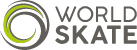 Therapeutic Use Exemption (1) (TUE)
Some athletes suffer from illness that can only be treated with prohibited substances
Example a diabetic athlete requires  insulin for survival
Therapeutic use exemption is a mechanism by which an athlete can get permission to use a prohibited substance to treat an illness
All athletes competing in World Skate World Championship, who are using prohibited substances to treat medical conditions, must have a TUE approved in advance by World Skate
A TUE issued by a NADO is acceptable provided it have been issued in accordance with international standards for TUE
Athletes competing in World Skate competitions, other than a World Championship, should have either a TUE approved by their NADO and/or prepare a medical file to apply for a retrospective TUE if tested
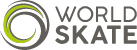 Therapeutic Exemption (2) TUEHow to Apply for a TUE
First check if the medication is prohibited www.globaldro.org
Check if there is a permitted medication that could be used 
Download the application form from World Skate webpage www.worldskate.org - sports medicine tab
Medical file must
Have complete medical history including pathology and imaging provided by the treating doctor to support the diagnosis. 
Confirm that withholding medication would by injurious to athlete health and well being
There is no treatment alternative that is not banned
Athlete would not get an unfair advantage from taking the medication
Application must be at least 30 days in advance of the event is needed for consideration by TUE committee
A scribbled note from a doctor presented at the event is not acceptable for permission to use a prohibited substance
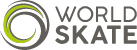 Asthma - a Word of Warning
There a three asthma relievers (beta agonist)that are permitted by WADA provided they are used to treat asthma in the dosage recommended by the manufacturer

Salbutamol (ventolin, asmol)
Salmeterol (seretide)
Formoterol (foradile and symbicort)

Terbutaline (Bricanyl), which has been on the market for a long time as an asthma reliever, remains prohibited

Pharmaceutical companies have been heavily promoting other beta agonists to doctors including

Indacaterol ( Onbrez with Breezhaler)
Vilanterol (Breo with Ellipta device)

To reiterate, only the 3 beta agonists salbutamol, salmeterol and formoterol are permitted for doping control without TUE
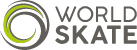 Supplements (1)
1 in 5 supplements on sale in Australia for athletes contained a banned substance. This is same situation world wide
Evidence is that supplements don’t work or they contain a known banned substance
There is a bigger danger from supplements purchased on the internet. A positive test can be due to deliberate false labelling by the manufacturer, contamination of the product in manufacturing or use of alternative name
Supplements can be injurious to athlete health eg Oxyelite – 1 died, 2 required liver transplant
Remember the athlete can be tested any time and takes total responsibility for a prohibited substance in his sample whether deliberate doping or not
[Speaker Notes: This slide gives some examples of why ASADA can’t provide a guarantee. Read through some of the cases linked below first to give you some background.  The aim of the slide is to show that even simple supplement products could be a problem, and to emphasis the risks.

You can refer athletes to the free information available on the AIS website regarding supplements and which ones actually have any proved benefits anyway (very few).

Australian supplement survey http://www.supplementsinsport.com/  

Vitamin B contaminations - http://www.webmd.com/vitamins-and-supplements/news/20130729/vitamin_b_supplement_contains_anabolic_steroids
 
Green Tea contamination - http://www.paralympic.org/press-release/brazilian-athlete-sanctioned-after-anti-doping-rule-violation 
 
Liver failure, Diabetes and death from OxyElite Pro - http://www.medscape.com/viewarticle/812581 (one patient died, and two had liver transplants)

Third party testing: from companies like Informed-Sport and HASTA test individual batches of supplements against the prohibited list, and provide certification to manufacturers that their supplements are free of banned substances.

Supplements:
Assess the need
Before considering the use of supplements an athlete should look to optimise their diet, lifestyle and training. Consulting an accredited sports dietitian, nutritionist, or medical expert can help an athlete assess whether there is any need to, or benefit in, taking supplements. 

Assess the risk
The risk of doping through the use of supplements is real. Prior to using any supplement, an athlete should ask themselves:
Is it legal?
Is it safe?
Is it effective (in improving performance)?
Is it necessary?
If in doubt about the first two questions, the product should not be used. The third and fourth questions are intended to help the athlete consider what potential benefit, if any, the supplement may offer.
Despite the claims made by supplement manufacturers that their products are safe and free of substances prohibited in sport, it is not possible to offer an absolute guarantee to athletes. It is for this reason ASADA and WADA do not endorse supplement products or offer advice to athletes about which supplement to take. There have been cases where both Australian and international athletes have been sanctioned after they have used supplements that they thought were safe, but were actually contaminated with prohibited substances.
If an athlete chooses to use supplements, they should weigh up the risks and make an informed decision.]
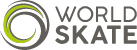 Supplements (2)
High risk so why not consider alternatives
Is the supplement really necessary
Would
Improvement of diet help – consult dietician
Adjust the training program
If considered necessary then review Australian Institute of Sport web site www.ausport.gov.au/ais/nutrition/supplements/a-z_factsheets 
Consider third party testing www.informed-sport.com which tests individual batches of supplements for prohibited substances
No ADO will guarantee supplements are safe for doping control because their production is largely unregulated
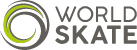 Consequences of Doping
Banned from all sport and sporting activities – not just rollersports 
Loss of reputation and credibility including with friends, family and other athletes
Loss of sponsorship, and income from sport eg coaching
Serious health consequences
Compromises  “clean athletes”
Injurious to society, culture generally and sport
If we don’t have clean sport we don’t have anything
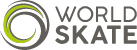 Conclusion
It is most important that we work together to support the clean athlete
I am always available to answer questions antidoping@worldskate.org
I hope you take advantage of the learning programs to be more informed and to have some fun
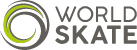 Some Videos
Doping Control Process
https://www.youtube.com/watch?v=_p849msht_A  
Some tips from athletes
https://www.youtube.com/watch?v=pkLugC1B9tw 
Athletes talk about supplements
https://www.youtube.com/watch?v=hR4zHEmRfjY
These links take you to other videos that are well worth watching